اصول تهیه و تنظیم و کنترل بودجه
مولفین : دکتر سید مهدی ابراهیمی نژاد  و  دکتر اسفندیار فرج وند
فصل چهارم
ارتباط بودجه و اقتصاد
زیر نظر :                استاد ارجمند دکتر غفاری
تهیه و تنظیم : 
مهدی حمیدی بیناباج
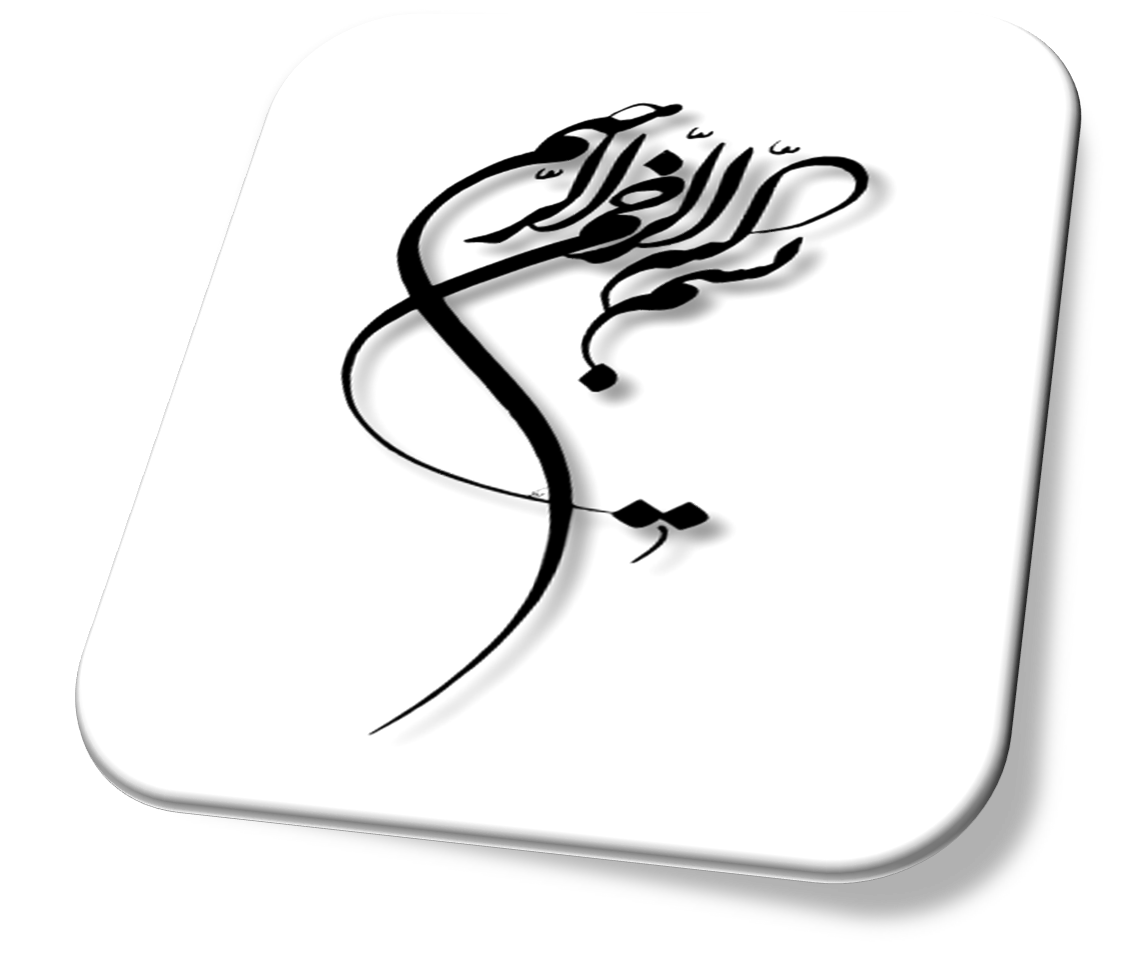 هدفهای رفتاری
1- جنبه اقتصادی بودجه و تاثیر اقتصاد بر بودجه 
2-تعادلهای کلان اقتصادی بودجه 
3- مزایای عمده سیاست پولی 
4- ابزارهای اصلی پولی بانکهای مرکزی دنیا 
5- سیاست مالی بودجه و آثار آن 
6- اهداف اصلی سیاست مالی
7- جنبه های مفید قرضه ملی دولت 
8- نقش ضد چرخه ای بودجه در کشورهای در حال توسعه 
9- خصوصیات هزینه های دولتی در کشورهای در حال توسعه 
10 تعریف کسری بودجه و انواع آن 
11- مصرف مازاد بودجه دولتها 
12- ابزارهای خزانه جهت تامین مالی کسری بودجه
مقدمه : تعریف بودجه
-  بودجه دخل و خرج دولت است. -ـــ  بودجه يك سند مالي است، مربوط به درآمدها و هزينه‌هاي دولت.
ـــ نخستين تعريف قانوني كه از بودجه در نظام حقوقي مالي ايران شده، در ماده يك قانون محاسبات عمومي مصوب سال 1289 شمسي است كه بودجه را چنين تعريف كرده است: «بودجه دولت سندي است كه معاملات دخل و خرج مملكتي براي مدت معيني در آن پيش بيني و تصويب  مي‌شود. مدت مزبور را سنه مالي مي‌گويند كه عبارت از يك سال شمسي است».
ـــ دومین تعریف قانونی مربوط به قانون محاسبات عمومی مصوب 16 اسفند 1312 شمسی مربوط می‌شود كه چنین آمده است: بودجه لایحه پیش بینی همه عواید و مخارج مملكتی است برای مدت یكسال شمسی كه به تصویب مجلس شورای ملی رسیده باشد.
ـــ سومین تعریف مربوط است به قانون محاسبات عمومی كشور، مصوب 1/6/1366 مجلس شورای اسلامی. در این قانون، بودجه كل كشور چنین تعریف شده است: «بودجه كل كشور برنامه مالی دولت است كه برای یك سال مالی تهیه و حاوی پیش بینی درآمدها و سایر منابع تأمین اعتبار و برآورد هزینه‌ها برای انجام عملیاتی كه منجر به نیل سیاست‌ها و هدف‌های قانونی می‌شود
تحول بودجه ؛ متاثر از شریط ویژه اقتصادی جوامع و نه نظریه های اقتصادی بوده و این شرایط نقش و دخالت دولت را تعیین میکند . نمونه روزولت رئیس جمهور امریکا برای رهایی کشورش از بحران ،حمایت ازیک حرکت ضروری کنگره و تحت تاثیر رقم بالای بیکاری نه تحریک نظریه های اقتصادی ، سبب نقطه عطفی در امریکا شد . 
نوشته های آدام اسمیت .هربرت اسپنسر . چارلز داروین تا پیش 1929 م نفوذ و قدرت زیادی داشت و کوچک ترین دولت  بهترین دولت محوب می شد طبیعت و تجارت بدون مداخله راه خود را ادامه داد . بحران بزرگ یک بیداری ناگوار بود . 
نرخ بیکاری 24/9 درصد در 1933  وضعیت مطلوبی را نشان نمی داد و رای دهندگان و روشنفکران نظریه های قدیم را غیر قابل قبول می دانستند و تفکر دولت که ابزاری مثبت در زمینه بهبود وضعیت اقتصادی جامعه مورد موافقت گسترده قرار گرفت . 
کوچک ترین دولت بهترین دولت دیگه نبود و روزولت برنامه های عظیم عمومی را در زمانهای مختلف انجام داد ولی خیلی جسور نبود و مصارف جنگ جهانی دوم موجب خروج  امریکا و اروپا از رکود شد .
جنبه اقتصادی بودجه
فرض اقتصادانان :تصمیمات بودحه ای در چهارچوب محدودیتهای مالی اتخاذ و تجریه و تحلیلهای اقتصادی به انتخاب بهترین تصمیمات کمک می کند 
هرکدام از تصمیمات بودجه ای منافع بالقوه ای که ممکن است حاصل شود تا نشود بنابراین هرکدام مشمول هزینه فرصت میگردد 
اگر پول موجود صرف یک برنامه  شود برای برنامه دیگر اعتباری نمی ماند یا اعتباری کمتری خواهد ماند .انتخاب با ارزش ترین فرصتها و اختصاص بودجه 
در انتخاب راهکارها از تجزیه و تحلیل اقتصادی برای ارزیابی هزینه – فایده بهره گرفت که در برگیرنده هزینه فرصت است . پیش بینی دخل و خرج یا در محدوده اقتصاد خرد انجام می شود که بودجه واحدهای اقتصادی خصوصی را در بر گرفته و یا در محدوده اقتصاد کلان شامل فعالیت مالی و بودجه در چهارچوب فعالیت مالی دولت یا جامعه به بودجه مالی و بودجه اقتصادی موسوم میگردد 
زمانی که رابطه بودجه با اقتصاد ملی مطرح ،نقش بودجه به عنوان عامل تثبت کننده نوسانات اقتصادی جلوه گر و در این  حالت بودجه نقش کلان اقتصادی را در اقتصاد ملی ایفا میکند.
تاثیر بودجه بر اقتصاد کلان
نقش در برگیرنده تاثیراتی که بودجه بر تعادلهای اساسی اقتصاد و بر تعادل کل اقتصاد دارد . دولت نقش آفرین درتغییرات در هزینه های دولتی ،  مصرف هزینه های تولیدی و مصرفی و دولت متواند در اقلام تغییراتی انجام دهد 
اقلام در آمد و هزینه در بودجه کم و زیاد و دارای تاثیر اقتصادی خاص و لازم است بودجه بر اساس سیاستهای پولی و مالی صحیح بینانگذاری شود . 
سه نقش تعادل اشتغال در بودجه  : 1- هنگام بحث درباره حفظ ارزش داخلی  و خارجی پول نقش تعادلی پول 2- هنگام بحث از آثار بودجه بر موازنه نقش تعادل ارزی 3- تاثیر هزینه های بودجه بر اشتغال در یک کشور 
بودجه به طریق غیر معقولانه و بدون رعایت اصول تنظیم تا اهداف دولت به علل سیاسی و اداری روشن نباشد ؛ تنظیم بودجه ممکن است تعادلها را دگرگون و در نتیجه تعادل کلان یک کشور دچار نوسان و بحران سازد .
تاثیر اقتصاد بر بودجه
دولت برای کمک به اقتصاد چه کاری را باید یا نباید انجام دهد تا به خواسته مطلوب حداقل بیکاری یا حداقل تورم دست یابد توافق وجود ندارد  . 
دو عامل مشکل آفرین :  بیکاری شدید و افزایش مداوم قیمتها  ،بیکاری معتدل همان رکود اقتصادی  و بیکاری یا رکود شدید اقتصادی : تنزل و کسادی ، تورم : افزایش مداوم قیمت ها در حالی که ارزش کالا و کیفیت تغییری ندارد . 
رکود اقتصادی و تورم در جوامع دارای اقتصاد آزا د وجود دارد 
نظریه های اقتصادی به چگونگی بروز و نحوه برخورد با آن را بررسی میکند
تعادل اقتصادی و مخارج دولت
مخارج دولت به دو صورت مصرفی و سرمایه گذاری و مجموع مخارج مذکور با مخارج اقتصاد خصوص ، مخارج کل است . 
مخارج اقتصاد خصوصی +(مصرفی +سرمایه ای ) مخارج دولت = درآمد ملی = مخارج کل 
(واردات – صادرات ) +هزینه های دولت+سرمایه گذاری + مصرف جامعه = درآمد ملی 
Y=C+I+G+(X-M)
در مقابل مخارج کل ، تولید ملی رار دارد و تعادل اقتصادی از مقایسه مخارج کل و تولید ملی بدست می آید با افزایش مخارج کل ،تولید ملی تا حد اشتغال کامل افزایش و پس از اشتغال کامل ، افزایش مخارج دولت با افزایش قیمتها همراه است . 
افزایش ارزش تولید ملی ، افرایش سمی است که فقط حاصل بالا رفتن قیمت تمام شده تولید یا بالا رفتن نامتناسب بهای عناصر تولید است . 
در کشور ما ؛ تعادل اقتصادی اغلب در وضعیت اشتغال ناقص شکل و افزایش مخارج دولت با افزایش قیمت مواجه است
قبل از اشتغال کامل ،افزایش مخارج دولت با افزایش قیمت تولیدات همراه است . هنگام تحول اقتصادی از مرحله اشتغال ناقص به مرحله اشتغال کامل ،قیمتها افزایش می یابد در اجرای سیاست اشتغال کامل ، وضع اقتصادی کشور را در نظر و تعادل اقتصادی در کشورهای توسعه نیافته هیچگاه به مرحله اشتغال کامل نخواهد رسید و تعادل اقتصادی با رکود اقتصادی و کسادی بازار و گاه با تورم شدید قیمتها و سفته بازی مواجه خواهد شد
تعادل اقتصادی و درآمدهای دولت : تعادل اقتصادی و درآمدهای دولت :
یکی از آثار وصول مالیات ، کاهش در آمد افراد است . با افزایش مالیات  افراد قسمتی از در آمدهای خود را به دولت واگذار . کاهش میزان مصرف به میل نهایی به مصرف بستگی دارد . 
اگر میل نهایی به مصرف در جامعه 2/3و میل نهایی به پس انداز 1/3 باشد به دنبال پرداخت مالیات به دولت به میزان دو سوم مبلغ مالیات از مصرف خصوصی و یک سوم مبلغ مالیات از پس انداز خصوصی کاسته خواهد شد .
افزایش مخارج دولت و کاهش در آمدهای دولت به صورت کاهش مالیات دارای آثار مشابه ولی باهم متناسب نیستند 
به منظور حفظ تعادل اشتغال کامل و اجتناب از ایجاد تورم پول ، دولت مجبور است به موازات افزایش مخارج ؛مالیات اضافی دریافت تا آثار ترقی قیمتها و تورم پول را خنثی کند .  
مخارج دولت نعادل اقتصادی را تحت تاثیر قرار میدهد . مخارج دولت 30تا 40 درصد درامد ملی را شامل میشود 
در مرحله رونق و اشتغال کامل که مخارج بخش خصوصی در جامعه افزایش می یابد دولت نیز از یک طرف مخارج خود را تامین و از طرف دیگر برداشت دولت از درآمد ملی به نحوی باشد که میزان قدرت خرید جامعه کنترل شود .
تعادل اقتصادی بلند مدت
تغییرات اقتصادی بلند مدت عبارتست از تغییر در ساختارهای اقتصادی – اجتماعی  . ساختارها در کوتاه مدت ثابت اند و تنها در بلند مدت می توانند تغییر یابند . تحول ساختار جمعیت از حیث جوانی یا پیری ، تحول اقتصادی یک کشور از توسعه نیافتگی به توسعه یافتگی یا تغییر ساختار کشور از کشور کشاورزی به صنعتی 
در سیاست توسعه و رشد اقتصادی باید نوسانات کوتاه مدت اقتصادی را در قالب تحول بلند مدت بررسی کرد .
در کشوری که در مرحله ابتدای توسعه اقتصادی است تولیدات ان غیر قابل انعطاف و غیر قابل توسعه است به طور ناقص بهره برداری و با اشتغال ناقص و تورم روبروست . 
دولت با توجه به تحولات بلند مدت اقتصادی درصدد گرایش تعادل اشتغال ناقص به اشتغال کامل برآید و به تقویت زیر بناهای اقتصادی و اجتماعی بپردازد . در غیر این به علت فقدان انعطاف تولید در جامعه و عدم امکان افزایش عرضه که موجب فزونی تقاضا و موجب تورم پولی میشود .
سیاستهای پولی
سیاست پولی جزئی از سیاست اقتصادیست که در پی اهدافی همچون تسریع رشد اقتصادی ، ایجاد اشتغال کامل ، تثبیت سطح عمومی قیمتها و ایجاد تعادل در موازنه پرداختهای خارجی است . برای مثال بانک مرکزی برای ایجاد اشتغال  بیشتر ، سیاست انبساطی پول و اعتبار و برای مبترزه با تورم سیاست انقباضی را اعمال میکند .
بانکهای مرکزی با ابزار در اختیار بانکهای عضو را تحت تاثیر و آنها به نوبه خود بر موسسات تجاری و دولتی تاثیر میگذارند  
سه ابزار اصلی بانکهای مرکزی دنیا:
 1- عملیات بازار آزاد (بازار کار ) 2- سیاست نرخ تنزیل مجدد 3- تغییر در نرخ ذخیره قانونی بانکهای عضو 
اولین ابزار : در عملیات بازار آزاد بانک مرکزی ،  اقدام به خرید یا فروش اوراق قرضه منشره خود و یا اسناد دولتی میکند . فروش این اوراق ، موجب انقباض عرضه پول و خرید موجب اتساط آن می شود و پرکاربردترین است .
دومین ابزار : نرخ تنزیل مجدد عبارتست از بهره ای که بانک مرکزی از بانکهای عضو برای وامهای کوتاه مدت دریافت میکند . ازیاد نرخ تنزیل مجدد باعث افزایش نرخ بهره می شود که هزینه سرمایه گذاری را گران و پول را تورم زا می سازد  و مردم از قرض کردن ممانعت مکنند . 
سومین ابزار : تغییر در الزامات ذخیره ای و نسبت سپرده بانکهای نزد بانک مرکزی است . نرخ ذخیره قانونی ،نرخی است که بانکهای تجاری باید بر اساس آن نسبتی از ذخیره خود را به بانک مرکزی بپردازند و با اعمال سیاست ، بانک مرکزی بر حجم پول تاثیر میگذارد 
دوابزار کم اهمیت در سیاست پولی 
1- ترغیب اخلاقی : توصیه به بانکها و موسسات اعتباری نسبت به پرداخت وام خاص مثل پرداخت وام تولیدی و... و بانکها با این هدف از هدف کسب  حداکثر سود در زمان محدود چشم پوشی و وام با پرداخت بهره کم 
2- کنترل مستقیم از طریق تعیین سقف مجاز اعتبارات و وامها و نیز تعیین حداکثر میزان نرخ سود پرداختی به سپردها
سیاست پولی و بودجه ریزی دولتی
دو طریق دارای اهمیت بودجه ریزی دولتی : 1- تمام سطوح دولتی قرض می گیرند و سرمایه گذاری میکنند و سیاست پولی بر اعتبارات موجودو به خصوص نرخهای بهره تاثیر و بهره پرداختی و دریافتی برای دولت مهم است . 2- بسیاری از برنامه های دولتی به شدت تحت تاثیر سیاست پولی است و سیاستهای پولی در پی نیل به تعادل پولی و تعادل ارزی اند . 
مزایای عمده سیاست پولی عبارتند : 
1- نتیجه تصمیمات مربوط به سیاست پولی در دسترس و به دلیل کم بودن ماهت سیاسی بانک مرکزی ، به سرعت بکار گرفته شود 
2- سیاست پولی زمانی که اقدام شدیدی مخصوصا در مبارزه با بعضی از انواع تورم اتخاذ شده باشد کارایی دارد . 
مزایای این سیاست مهم اما استفاده از سیاست پولی بر لاساس ارزیابی نتیجه در جامعه صورت میگرد .
تعادل پولی و بودجه
هر کشوری دارای ظرفیت پولی و اعتباری مشخصی است که با حجم تولید و اقتصاد آن کشور در ارتباط است و میزان حجم پول و اعتبارات تنها می تواند به مقداری که حجم تولیدات یک جامعه در سال افزایش می یابد نوسان داشته و اگر بیش از آن افزایش یابد قیمت کالا ها بالا خواهد رفت 
طبق نظریه مقداری پول اگر M  حجم پول و اعتبار و T حجم کالا باشد متوسط قیمتها از فرمول ساده به دست میاید P=M/T
اگر حجم پول و اعتبار افزایش ولی حجم کالا ثابت یا به میزان حجم پول رشد نکند قیمتها بالا رفته و افزایش قسمتها هم به تورم منجر میگردد و سرعت گردش پول موجب افزایش حجم پول در دسترس جامعه است . 
سازوکار نظریه پول : افزایش در مقدار پول نرخ بهره را کاهش و کاهش نرخ بهره دریافتی از وام گیرندگان موجب تشویق سرمایه گذاری و موجب افزایش فعالیتهای تجاری است ، افزایش فعالیت تجاری منجر به بالا رفتن دستمزدها و موجب افزایش قیمت اجناس است و برعکس
افزایش مقدار پول      کاهش نرخ بهره        تشویق سرمایه گذاری       افزایش فعالیتهای تجاری       افزایش دستمزدها       افزایش قیمت کالاها 
تعیین و اعمال سیاستهای پولی به عهده بانک مرکری است 
در کشور ما متغیر مالی اثر مستقیم پولی دارد و حجم پول و نقدینگی به تبع حجم مخارج بودجه دولت از رشذ سریعی برخودار است 
پایه پولی یعنی خالص داراییهای خارجی و خالص بدهی دولت به بانک مرکزی از متغیرهای مربوط به بودجه دولت متاثر است . پایه پولی از طریق درآمدهای حاصل از صادرات نفت و هزینه های ریالی بودجه و خالص بدهی دولت از طریق کسر بودجه و استقراض از بانک مرکزی تحت تاثیر است
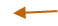 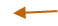 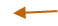 بودجه ارزی
در کشورهای در حال توسعه ارز منبع کمیابی و به همین علت به برنامه ریزی از پیش تعیین شده ای برای استفاده و مصرف نیاز است . دقت در درآمدهای ارزی و مصارف غیر قابل اجتناب از بیل خرید کالاهای واسطه ای و مواد اولیه تولید و سرمایه گذاری معین کرد .
بودجه دولتی باید برای پرداختهای عمرانی و غیر عمرانی ،میزان و اندازه ارز مورد نیاز را معین کند . وقتی دولت پیشنهاد خرج می کند هزینه ارزی ژآن نیز در همان حال معلوم باشد .
میان بودجه دولتی و بودجه ارزی و وضع پیش بینی تراز پرداختها ارتباط مستحکمی بوجود آورذ 
بودجه ارزی حاوی دریافتها و مصارف ارزی کشور است و تهیه و اجرای دقیق آن می تواند تاثیر مهمی بر تعادل ارزی و در مجموع بر تعادل اقتصادی داشته باشد .
تعادل ارزی و بودجه
تعادل پولی و مالی با یکدیگر مرتبط و هر دوی اینها با تعادل ارزی در ارتباط است . واردات موجب خروج ارز از کشورو خروج ارز تعادل ارزی را دچار نوسان می کند . هر کشوری ظرفیت ارزی مشخصی دارد باید در بودجه ریزی به ظرفیت ارزی نیز توجه داشت .
ترکیب و تعادل ارزی :هزینه های ارزی = درآمدهای ارزی و اگر هزینه ارزی بیش از در آمد ارزی باشد با کسری موازنه ارزی دچار و کسری موازنه ارزی به نوبه خود موجب افزایش نرخ ارز (کاهش ارزش پول داخلی ) و گران شدن کالاهای خارجی و نهایت افزایش کالاهای داخلی منچر ، پس تعادل ارزی در بودجه مهم است 
دو راه حل برای کشوری که موازنه ارزی آن منفی است : 1- کاهش ارزش پول ملی (داخلی ) در مقابل ارزهای خارجی ، به منظور افزایش صادرات و جبران کسری موازنه ارزی صورت میگرد 2- دریافت وام از خارج که به جهت تامین کسری موازنه انجام می شود . 
کاهش ارزش پول ملی موجب ارزاتی صادرات و گرانی واردات است و کاهش واردات با افزایش تولید داخلی باشد . افزایش قیمتهای داخلی کالاها  موجب مصرف کالای صادراتی تولید شده داخل و اثر مستقیم دارد .
سیاستهای مالی
سیاست مالی عبارت است از تنظیم و کنترل مخارج و عواید دولت برای دستیبابی به هدفهای مطلوب اقتصادی یا استفاده از نظام مالی برای تهیه و تحصیص منابع به منظور اجرای برنامه های رشد اقتصادی 
سیاست مالی طبق تعریف بودجه » تخصیص درآمدهای و انجام هزینه ها برای نیل به هدفهای اقتصادی و بودجه ریزی از ارکان سیاست مالی است 
سیاست مالی در سطح ملی از طریق موارد زیر شکل میگرد : 
1- اندازه کل بودجه شامل مجموعه درآمد و هزینه 2- نوع مخارج 3- زمانبندی مصارف برنامه ها
 4- موازنه فعالیتها با اهداف چند جانبه و تصمیم در مورد میزان اهمیت 5- اندازه پرداختهای انتقالی 6- ایجاد یا فروش ذخایر 
اهداف سیاست مالی :1- ایجاد اشتغال کامل 2- ثبات قیمتها 3- ثبات و تداوم رشد اقتصادی 4- عرضه مناسب خدمات عمومی 5- تخصیص بهینه منابع 6- توزیع در امد 7- تشکیل سرمایه
1- ایجاد اشتغال کامل
ایجاد اشتغال کامل به معنای حدود 4 درصد بیکاری است . در این نرخ به میزان افراد علاقمند در جامعه که در جستچوی کارند شغل وجود دارد . 
در هر اقتصادی تنظیم تعادل در یکی از سه حالت زیر است 1- اشتغال ناقص 2- اشتغال کامل 3- اشباع عوامل تولید (سرمایه،ماشین آلات ، نیروی کار و فناوری ) 
در بودجه ریزی باید به ترکیب اشتغال جامعه توجه و هماهنگی بین اشتغال و دیگر تعادلهای برقرار و تعادل کل اقتصاد جهت حفظ ثبات نسبی قیمتها و تعادل موازنه ارزی و تعادل اشتغال از آن جمله است . 
 چون بودجه دربرگیرنده هزینه های جاری وعمرانی است میتواند به مقدار زیادی اشتغال ایجاد نماید.
اگر اقتصاد در وضع اشتغال ناقص باشدو دولت بخواهد ازطریق بودجه آن را به حالت اشتغال کامل گرایش دهد لازم است یااز طریق افزایش مخارج دولت ویا از طریق کاهش مالیات ها یاهر دو تقاضای کل راافزایش دهد.
دراقتصادکلان یک رابطه فرضی بین سطح کل هزینه در اقتصاد و وجود بیکاری یاتورم برقرار است.
مصرف کل را میتوان از دیدگاه تولید ناخالص ملی جامعه بررسی کرد.
تولیدناخالص ملی برابراست بامصارف اشخاص به اضافه سرمایه گذاری ناخالص خصوصی به اضافه خریدهای کالا وخدمات توسط دولت،به اضافه خالص صادرات کالاها وخدمات (صادرات منهای واردات )
Y=c+i+g+(x-m}
تولید ناخالص ملی،کل فعالیت تولیدی وخدمات نهایی یک کشور را طی یک دوره زمانی مشخص نشان میدهد
که اگرتولید ناخالص ملی در سطح هدف تعیین شده قرار گیرد میزان بیکاری ونرخ تورم به سطوح قابل قبول میرسند.
2- ثبات قیمتها:
تورم قیمتها راافزایش میدهد که موجب میشود توزیع درآمد ازافراد بادرآمد غیرقابل انعطاف به افرادی که درآمدانعطاف پذیر دارند انتقال یابد.لذا افرادی مثل بازنشستگان در مقابل تورم آسیب پذیرند.
3-ثبات وتداوم رشداقتصادی:
یکی از اهداف سیاست مالی تامین حداکثر منابع انسانی ومادی جهت رشد وتوسعه اقتصادی هماهنگ باحداقل مصرف جاری است.همچنین یکی ازاهداف بودجه حفظ ثبات اقتصادی از طریق مقابله بافشارهای تورمی و...است.
4- عرضه مناسب خدمات عمومی:
فعالیتهایی که شامل خدمات برای رفاه جامعه اند.مثل :نظم وآرامش،دفاع ملی و.....
5- تخصیص بهینه منابع:
دولت ها ازطریق منابع مالیاتی وتغییرنرخ مالیات ها به فعالت های اقتصادی جهت میدهند وافزایش بعضی هزینه ها دربودجه اشتغال دربخشهای خاصی را ایجاد یا منابعی را به آن مسیرها هدایت میکند.
6- توزیع درآمد:
تعدیل توزیع درآمد ازطریق وضع مالیات های تصاعدی سنگین بردرآمدهای بالا صورت میگیردو دولت میتواند بااستفاده ازاین ابزار قدرت خرید را ازطبقه ای به طبقه دیگر انتقال دهد.این سیاست درنهایت درجستجوی ایجاد تعادل اجتماعی است که بودجه میتواند در نیل به آن سهیم باشد.
7- تشکیل سرمایه:
سرمایه گذاریهای دولت معمولا ازطریق وجوه حاصل ازمالیاتها انجام میشود.البته زمانی موثراست که هزینه های مصرفی جامعه راکاهش دهد والا اگرموجب کاهش پساندازهای خصوصی و اختیاری افراد شود میزان سرمایه گذاری تغییری نمیکند وفقط جهت آن را تغییر میدهد.
سیاست های بودجه ای:
سیاست مالی در حیطه وظایف دولت است وبودجه عمده ترین رکن آن است.و دولت ازطریق افزایش یا کاهش عواید ومخارج خود به وسیله بودجه میتواند در تحقق این هدف موثر باشد.
دولت هرسال ازطریق بودجه قسمت مهمی از درآمد ملی را ازراه مالیات ،گمرک،سود،عوارض،وام وقرضه برداشت میکندو درآمدهای به دست آمده را ازطریق هزینه های جاری وعمرانی دوباره به چرخه درآمد ملی برگشت میدهد.
اقداماتی را که دولت میتواند در سال مالی انجام دهد 1)افزایش یاکاهش مصرف 2)افزایش سرمایه گذاری است.
قبل از هر چیزدولت باید اوضاع اقتصادی سالی را که بودجه آن را تنظیم میکند بشناسد وبرحسب شدت وضعف اوضاع،ابزارها وحربه هایی را به کاربرد.
1-درشرایط رکوداقتصادی
الف)عملیات دولت به منظورافزایش مصرف.
رکوداقتصادی توقف رونق است .عملیات دولت به منظور افزایش مصرف یا افزایش تقاضای کل سه جنبه میتواند داشته باشد:
اول سیاست مالی انبساطی ازطریق افزایش هزینه های عمومی
دوم سیاست مالی انبساطی از طریق کاهش مالیات ها
سوم سیاست مالی انبساطی از طریق افزایش هزینه های عمومی و کاهش مالیاتها بطور همزمان.
ب)عملیات دولت به منظور افزایش سرمایه گذاری:
سرمایه گذاری کلید توسعه اقتصادی وعامل موثرهدایت آن است.در شرایط رکود تولیدات صنعتی طبق روال وآهنگ سابق افزایش میابد.
درحالی که سطح درآمدهای کشاورزی ،صنعتی و تجاری تقلیل وسفارش کالا که در دوره ترقی به حداشباع رسیده کاهش میابد.تقلیل تقاضای کل موجب رکود واشباع انبارها ازکالا میشود.
دولت باید از طریق مخارج عمومی ومالیاتها وضعیتی راایجاد کند که درنتیجه آن میزان سرمایه گذاری افزایش یابد.
اصطلاح نظام بانکی،اتخاذ سیاست نوین پولی،کشاورزی وصنعتی تدابیر لازمی هستند که در این دوره میتوان از آن استفاده کرد.
2-درشرایط تورم
دولت برای محدود کردن تقاضا سیاست مالی انقباضی را اعمال میکند.در اینجا دولت بنحوی تقاضای موثر را کاهش میدهد.در این دوره دولت باکاهش مخارج عمومی وافزایش مالیاتها میتواند موجب کاهش درآمد ملی،کاهش قدرت خرید و در نتیجه کاهش تقاضای کل شود وفعالیتهای اقتصادی رامحدود وفشار تورم را تخفیف دهد.
سیاست مالی و نقش دولت
اجزااصلی تولید ناخالص ملی بخش خصوصی و عمومی اند.که سهم بخش خصوصی عمده ودرحدود 67درصد است.اما بخش دولتی با33درصد سهم قابل توجهی دارد
اصل مجموع تولیدناخالص ملی است.اگر بخش خصوصی ناقص عمل کند دولت میتواند ازطریق تغییر سطح مصارف یاتاثیرگذاری بربخش خصوصی بطور مثبت ایفای نقش کند.
خریدهای دولت به عنوان یک مصرف کننده ، موجب رونق و تحرک در اقتصاد و فروشهای آن باعث کاهش قیمتها می شود . 
افزایش مالیات موجب کاهش درآمدها می شود زیرا قدرت پولی مصرف کنندگان و شرکتها کم شده ،پول کمی برای خرج کردن خواهند داشت برعکس دادن تخفیفهای مالیاتی موجب تحرک اقتصاد می شود .
سیاست واحدی برای حل مشکل اقتصادی وجود ندارد 
نظریه اقتصاد کلان لزوما وجود بدهی دولت یا کسری بودجه ملی را رد نمی کند چنانچه وام را بتوان بسادگی بازپرداخت کرد مشکلی در زمینه بدهی ملی وجود ندارد . بدهی سنگین مشکل افرین و بازپرداخت وام توانایی دولتها را در تامین بودجه پروژه ها مفید دچار مشکل می سازد . 
جنبه های مفید قرضه ملی (عمومی) دولت :
قرضه عمومی ابزار بانک ملی 
قرضه عمومی فراهم آورنده نقدینگی 
قرضه عمومی فراهم آورنده امنیت سرمایه گذاری 
یکی از تثبیت کننده های درونی مهم برای بودجه ریزی دولتی پرداختهای انتقالی است این پرداختها که در قبال آنها کالا یا خدماتی دریافت نمی شود در دوران رکود افزایش می یابد .
استفاده از سیاست مالیاتی
این سیاست میتواند به تغییر اوضاع اقتصادی کمک کند.نمونه در امریکا در سالعای 1960بیکاری در امریکا زیاد و در دوره مالیاتی gnp  واقعی از gnp    مطلوب کمتر بود زیرا سرمایه کذاری کم و تقاضا برای کالا پایین می آمد اما قیمتها ثابت بودند . سیاست تخفیف مالیاتی و کاهش مالیات بر سرمایه گذاری در 1962 و بعدا قانون کاهش مالیات بر در آمد در 1964 تصویب شد . اولی بخش خصوصی را به افزایش سرمایه گذاری تحریک که به تحریک اشتغال و نرخ رشد اقتصادی منجر و دومی موحب کاهش بدهی مالیاتی و باعث تحریک و افزایش مصرف و یک سیاست قوی بود . 
پدیده رکود تورمی از 1997 توسط اقتصادانان مطرح شد . ریگان رئیس جمهور امریکا با استفاده از نظریه اقتصادی لافر با رکود تورمی برخورد نمود . 
ریگان و مشاور اقتصادی او احساس کردند که راه خارج ساختن کشور از رکود اقتصادی ؛ کاهش نرهای مالیات است .
نقش ضدچرخه ای بودجه
کشورهای سرمایه داری بطور مداوم دورانهای مختلف رکود و رونق در پیش و در دوران رونق ، فعالیتهای اقتصادی جان تازه ،مشاغل افزایش ، نرخ دستمزدها و ارزش خدمات بالا اما رونق حقیقی وجود ندارد رونق حقیقی با افزایش ثروت ملی  
حالتهای رونق معمولا حالت تورمی 
دولتها از طریق بودجه و ابزار بودجه نوسانات را کنترل و با تنظیم کل از به هم خوردن نسبت کالا و پول جلوگیری میکنند . 
کاهش تقاضای دولت باعث کاهش تقاضای کل جامعه و کاهش تورم باعث تثبیت اقتصادی 

سیاست مالی یا سیاست بودجه ای(انقباضی)	   کاهش تقاضا            کاهش قیمت            کاهش تورم
تثبیت اقتصادی
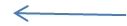 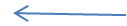 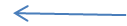 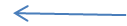 نقش ضدچرخه ای بودجه درکشورهای درحال توسعه.
در این کشورها سرمایه گذاری بخش خصوصی مانند کشورهای توسعه یافته نقش چندانی در ترکیب درآمد ملی ندارد ونمیتوان نقش مهمی را از آن انتظار داشت.بنابراین نوسانات بازار بیشتر به صادرات و عوامل خارجی مربوط میشود زیرا باتغییر تقاضای خارجی برای محصولات داخلی این کشورها که اکثرا تک محصولی اند نوسانات اقتصادی ایجاد میشود ودرآمد ملی تغییر میابد.
اتخاذ سیاست کسری بودچه به علت بالا بودن هزینه های عمرانی و زیر بنایی صورت و در دوران کسادی موجب بالا رفتن هزینه های دولت و در نتیجه افزایش تقاضای ناشی از هر دو ،بالا رفتن هزینه های با افزایش پول در جامعه نه تنها متوجه تولیدات داخلی بلکه متوجه واردات است و تراز بازرگانی دچار مشکل می شود . 
نظریه کینز دایر بر تحرک سرمایه کذاری باید از طریق افزایش مصرف بوجود و افزایش مصرف علاوه بر تورم موجب افزایش واردات 
روند              افزایش هزینه های دولت             انتقال آثار تورم به وضع مالی دولت            افزایش واردات
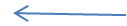 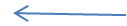 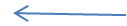 خصوصیات هزینه های دولتی در کشورهای در حال توسعه عبارتند از 
1- سهم بالای سرمایه گذاری زیر بنایی در بودجه 
2- سهم بالای هزینه های اداری در بودجه 
3- سهم کم سرمایه گذاری در امور اجتماعی و بیمه های اجتماعی 
اصل عمده در سیاست هزینه های کشورهای در حال توسعه عبارتند از طراحی دقیق و بلند مدت هزینه های جاری و عمرانی با توجه به شناخت آثار آنها در توسعه اقتصادی و با توجه به منابع ارزی کشور و وضع هزینه ها
نقش بودجه در تثبیت و توسعه اقتصادی و سیاست مالی در کشورهای در خال توسعه :
1- صرفه جویی در میزان ذخایر ارزی 
2- ایجاد قابلیت انعطاف در هزینه های بلند مدت و میان مدت 
3- هماهنگی کامل بین بودجه  سالانه و برنامه توسعه ملی 
4- هدایت سرمایه گذاری به بخشهای تولیدی
کسری بودجه و مدیریت قرضه عمومی
کسری بودجه و انواع آن
هنگامی که مخارج دولت از درآمدهای آن بیشتر باشد باکسری بودجه مواجه میشود.
کسری بودجه دولت میتواند دلایل مختلفی داشته باشد.
1- اگاهی دولت برای انجام وظایف اقتصادی خود به صورت فعال در اقتصاد عمل میکند.
2- گاهی ممکن است بدون اینکه دولت نقش فعالی دراقتصاد داشته باشد یااقدام به اتخاذ یک سیاست مالی فعال کند،در بودجه کسری به وجود آید.
کسری بودجه از نظر ماهیت به صورتهای مختلف ظاهر میشود:
1- اداری 2- ناشی از اوضاع و احوال اقتصادی 3-مربوط به ساختار اقتصادی 4- یک سیاست
کسری بودجه اداری:
در نتیجه فقدان سازمان صحیح اداری به وجود می آید.در این موارد در واقع به علت سازمان ناقص ودر نتیجه عدم هماهنگی درکار مخارج اداری اغلب حیف ومیل میشود وبازده کارکارمندان دولت به شدت پایین می آید.
بطورکلی کسر بودجه اداری ممکن است ناشی از عوامل زیرباشد:
- ساختار غلط وصول درآمدها
- عدم صلاحیت کادراداری سازمانهای وصول کننده مالیاتها
- انتخاب غلط نظام مالیاتی
كسر بودجه ناشي از اوضاع و احوال اقتصادي
درتعقيب تغيير وضع اقتصادي ازمرحله اي به  مرحله ديگر بروز مي كند . 
اين نوع كسر بودجه گاه به علت فقدان هماهنگي  وتقارن بين درآمدها و مخارج عمومي در بودجه  ظاهرمي شود.
كسربودجه مربوط به ساختمان اقتصادي
 اين نوع كسربودجه درتعقيب عدم هماهنگي بين دخل وخرج عمومي دربلندمدت بروزمي كند.
 عدم هماهنگي گاه درنتيجه افزايش مخارج عمراني به منظورتقويت زبر بناهاي  اقتصادي واجتماعي دربلندمدت به وقوع مي پيوندد .
راههاي تامين مالي كسر بودجه از طريق وام :
الف) دريافت وام ازمنابع داخلي
ب) دريافت وام ازمنابع خارجي
دريافت وام از منابع داخلي شامل :1- برداشت ازسيستم بانكي  
2- انتشاراوراق قرضه
برداشت ازسيستم بانكي
استفاده از اين روش به منظور تامين كسري
 بودجه دولت آثار تورمي به دنبال خواهد داشت .
 دليل اصلي اين تورم را بايد در افزايش پول در 
گردش جستجو كرد
انتشار اوراق قرضه
دولتها با انتشار و فروش اوراق قرضه دولتي ضمن  اجراي برنامه هاي توليدي و عمراني خود ، چون  پول جديدي را به جامعه تزريق نمي كنند ،  موجب ايجاد تورم نخواهند شد .
دريافت وام ازمنابع خارجي عبارتند از :
1- دريافت وام ازدولتهاي خارجي

2- دريافت وام ازبخشهاي خصوصي كشورهاي خارجي

3- دريافت وام ازموسسات بين المللي(مانندصندوق بين المللي پول)
دولت مي تواند علاوه بردريافت وام از طريق  افزايش درآمدها و يا كاهش هزينه ها نيز به  منظور پيشگيري و يا جبران كسر بودجه اقدام كند
اگركسري بودجه دولت به علت افزايش  مخارج جاري،(مخارج مصرفي)باشد ،باعث افزايش تقاضاي كل و ايجاد تورم  مي شود
اگركسري بودجه دولت ازطريق اسقراض ازبانك مركزي باشد ، باعث افزايش بدهي ملي و تقاضاي كل مي شود